Essay Format
Thesis Statement
Introduction 
Body paragraphs 
Topic Sentences
Conclusion
How To Write An Essay
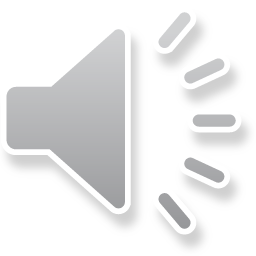 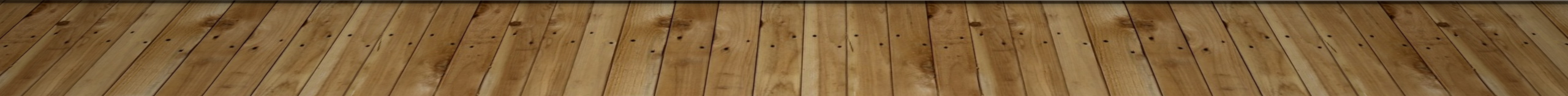 Essay Format
Introduction
 Broad to specific
Thesis Statement 
Has the Specific points of the essay
Body
Includes examples and explanations.
Conclusion
Summarize the main points of the essay.
Provide an insight into the topic.
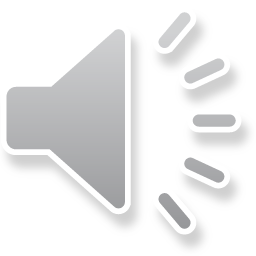 Introduction
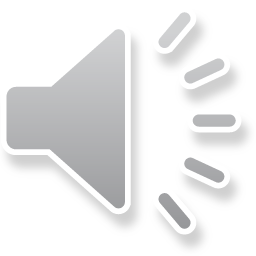 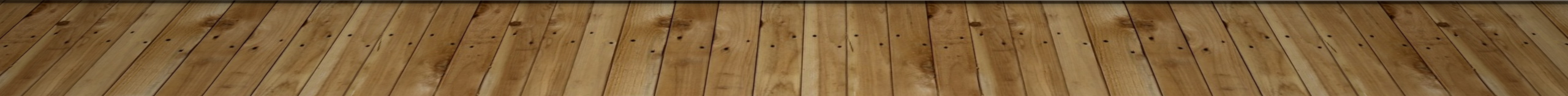 Examples of how to start your introduction
Strategy

Provide some interesting background about the topic in the form of a general statement

Use a thought-provoking quotation



Ask a question about your topic


State a surprising fact or a puzzling statement

Start with a short story
Examples

Today’s gnome owners become tomorrow’s leaders.

“Gnomes are creatures to be loved, not feared!” 
     Dr. S. Rosner

Why don’t many people like gnomes?

In 1693, the first gnome was brought to America.

Little Susie looked out her window, only to see her precious gnome, Willard, was being stolen….
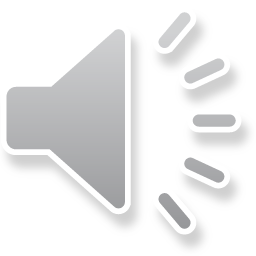 Examples of how to start your introduction
Strategy
State a common misconception

Describe a problem



Give an analogy


Show how the topic is related to the reader’s experience
Examples
People don’t learn bad habits from gnomes. 

Everyone knows what a problem gnome-napping has become in our society. 


Gnomes are just like children.


Most people know how difficult it is to take care of garden gnomes.
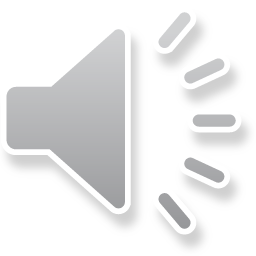 Introduction
Make a bridge to connect the attention getting sentence(s) to your thesis statement
Common way to make a bridge is to explain why the topic is important. 
This bridge is often a few sentences long.
Conclude introductory paragraph with the most important idea of the essay - THE THESIS STATEMENT
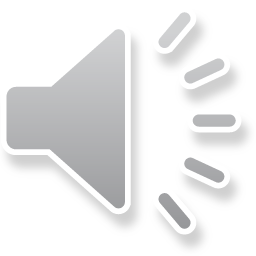 The Parts of a Thesis Statement
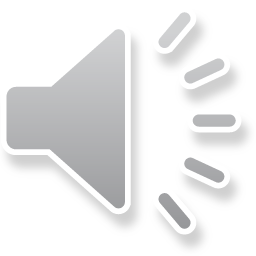 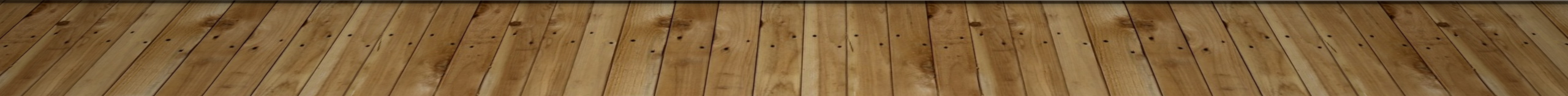 The Functions of a Thesis Statement
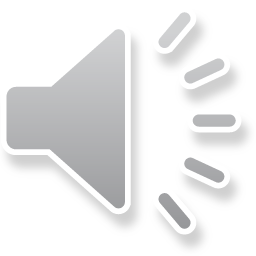 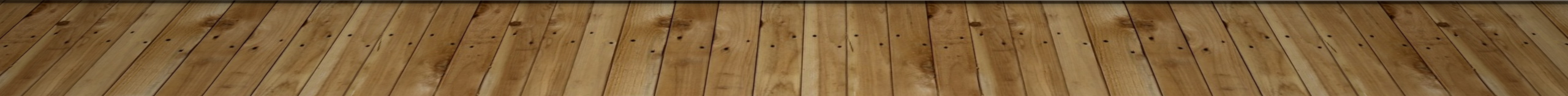 Example of an Introduction
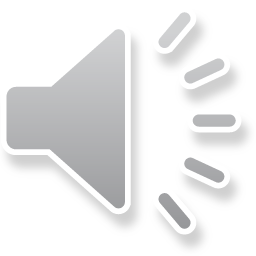 The Body
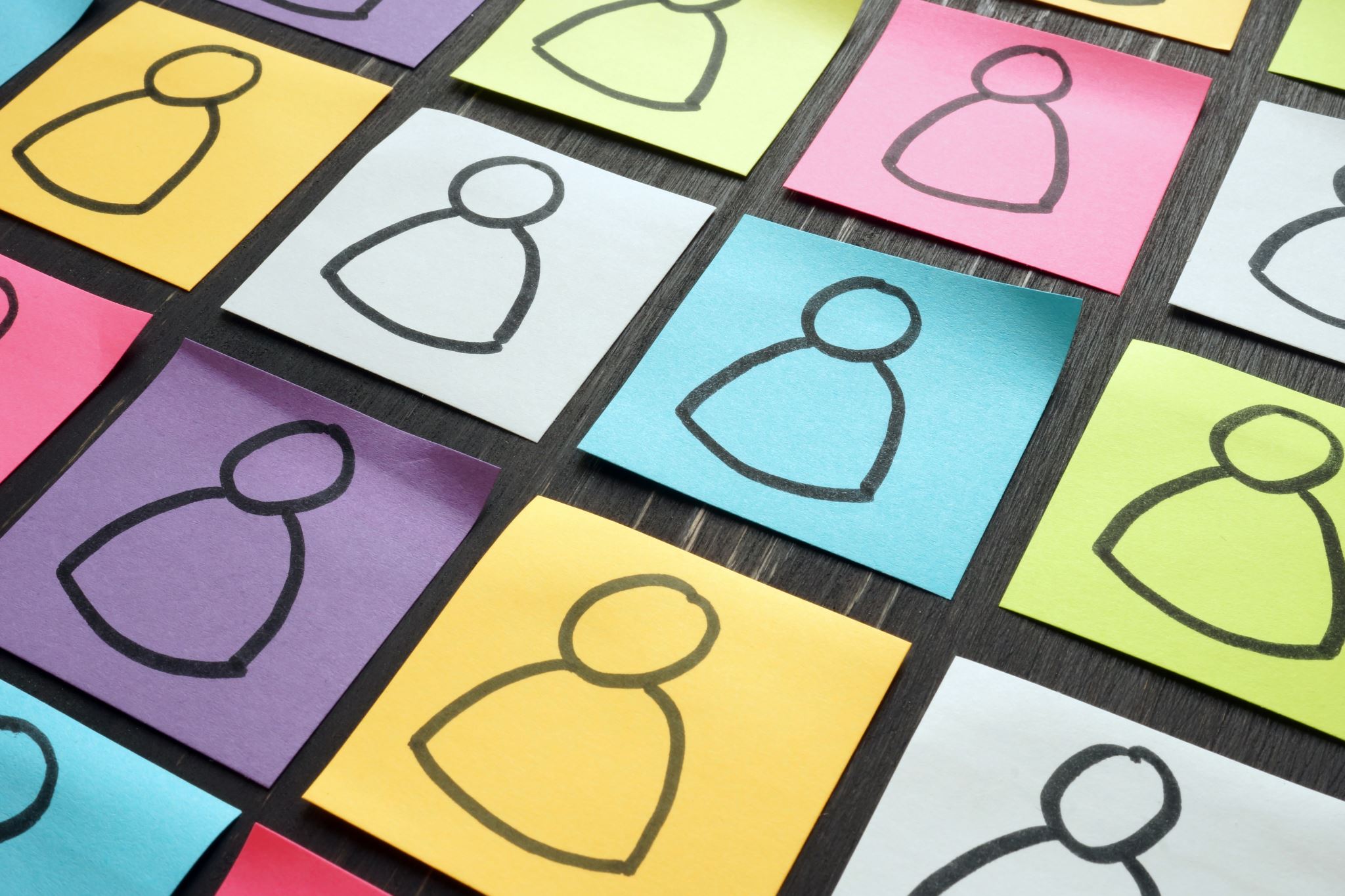 The body is a set of paragraphs that develop the idea expressed in the thesis statement.
Make a list of main ideas that support the thesis statement. Each main idea becomes the main idea sentence for a body paragraph.
Arrange the main ideas in logical order (time, place, importance).
Plan out each body paragraph by listing major details that support each main idea.
Order the details within each paragraph in a logical way. Each body paragraph may end with a concluding sentence.
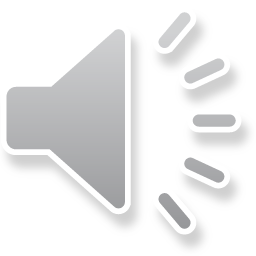 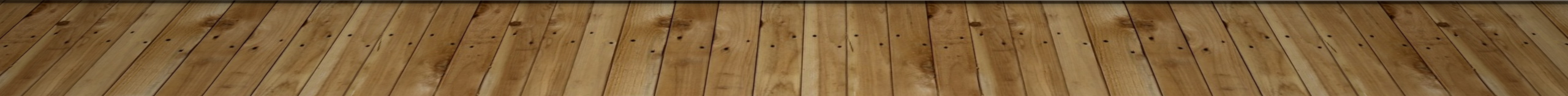 Topic, supporting and concluding Sentences
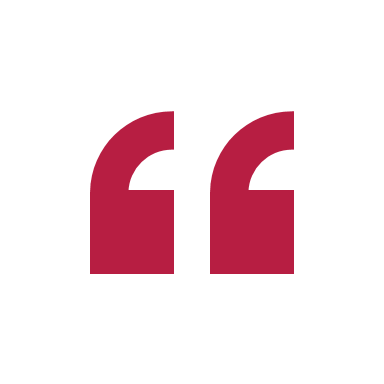 Each body paragraph should start with a topic sentence.
A topic sentence tells the reader what the paragraph is about. 
The supporting sentences provide details about the main idea presented in the topic sentence.  
A concluding sentence summarizes the main idea of the paragraph.
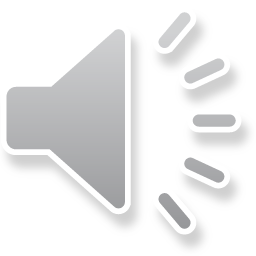 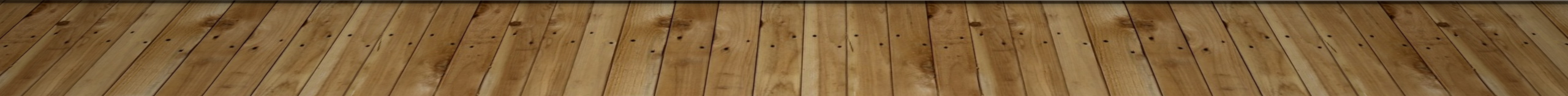 Example Essay Outline
Thesis Statement
 Gnome-napping is stealing personal property, and is illegal, morally wrong, and disrespectful.

Body Paragraph 1
Topic Sentence:  Gnome-napping is stealing someone’s personal property, and stealing is illegal.
Main Points:          	1. 
                            	2.
                            	3. 
Body Paragraph 2
Topic Sentence:  It is morally wrong to take anyone’s property, whether it is a gnome or a car.
Main Points:      	1. 
	                 	2. 
		    	3. 

Body Paragraph 3
    Topic Sentence:  The GLF is incredibly disrespectful because they take items that don’t belong them.
Main Points:      	1. 
		                	2. 
	                        	3.
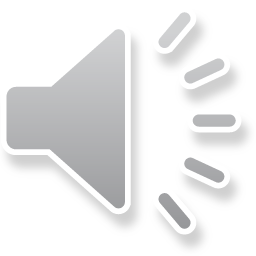 The Writing Stage
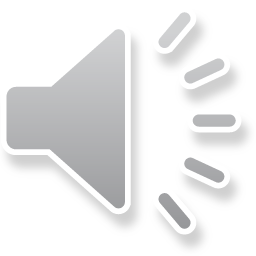 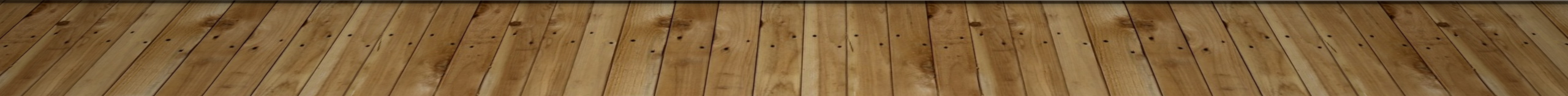 Signal/Transition Words
For examples: 
For example, for instance, to illustrate
For organization or chronological order: 
The six steps are…, next, finally first, secondly, third
For additional points: 
Furthermore, in addition, also, moreover 
For opposing ideas: 
On the other hand, in contrast, although, however
For similar ideas: 
Likewise, similarly, in comparison
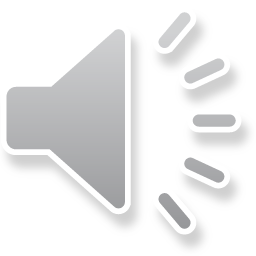 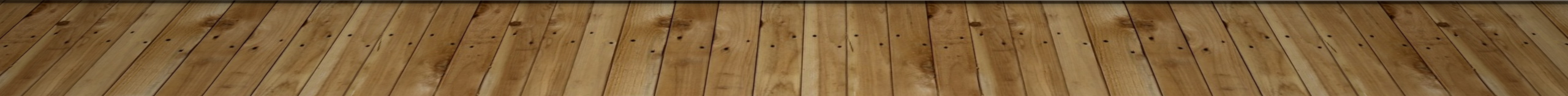 Signal/Transition Words
For exceptions:
 However, nevertheless, but, yet, still 
For emphasis: 
Above all, finally, more importantly
For understanding: 
In other words, in essence, briefly
For summarizing: 
In conclusion, to sum up, for these reasons, in a nutshell
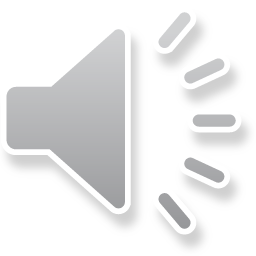 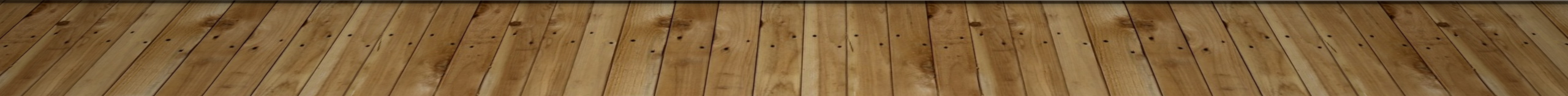 Conclusion
Leave the reader thinking about your topic.  Leave an impression on them!
No new information in conclusion
Be sure to recap your ideas
Should follow logically from the body of the essay
Restate your thesis statement in different words
You might want to have your reader do something after reading (“call to action” – Example: Go write your Senator about this problem.)
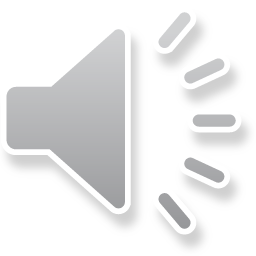 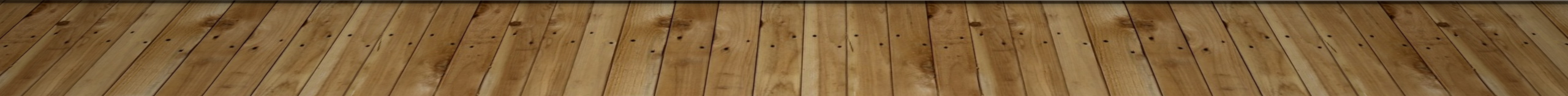 Writing Resources
5 Paragraph Essay Example 
Writing an English Essay
How to Write an Essay: 4 Minute Step-by-step Guide | Scribbr 🎓
Writing an Academic Essay
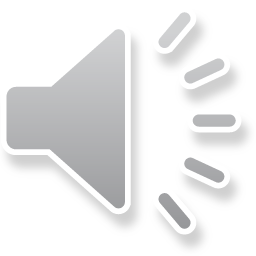